Figure 5. Western blot analysis of CRMP2 and Syt I expression in P30 and BD kittens. The western blots and bar graphs ...
Cereb Cortex, Volume 18, Issue 5, May 2008, Pages 1221–1231, https://doi.org/10.1093/cercor/bhm157
The content of this slide may be subject to copyright: please see the slide notes for details.
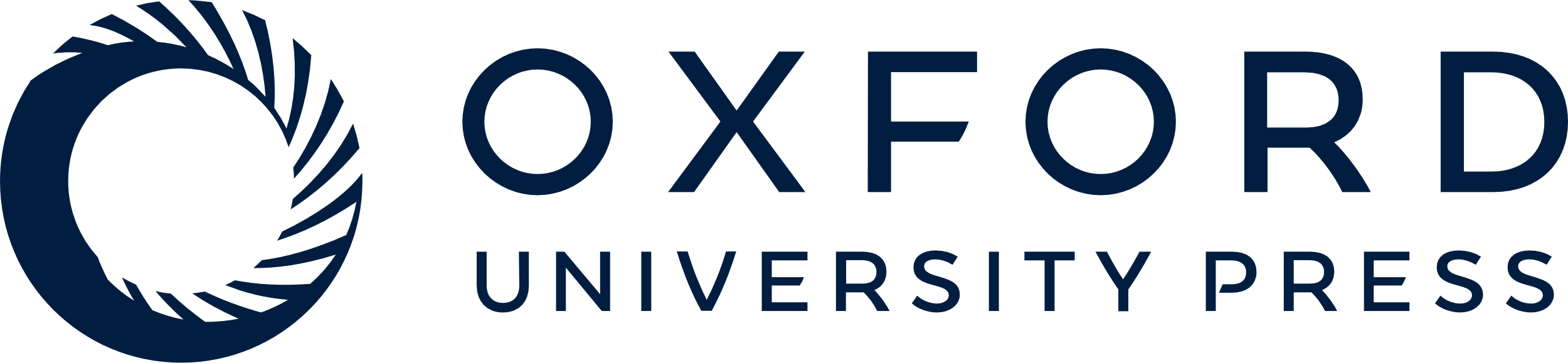 [Speaker Notes: Figure 5. Western blot analysis of CRMP2 and Syt I expression in P30 and BD kittens. The western blots and bar graphs indicated that the protein expression levels of CRMP2 and Syt I were not affected by binocular deprivation through mask rearing.


Unless provided in the caption above, the following copyright applies to the content of this slide: © 2007 The AuthorsThis is an Open Access article distributed under the terms of the Creative Commons Attribution Non-Commercial License (http://creativecommons.org/licenses/by-nc/2.0/uk/) which permits unrestricted non-commercial use, distribution, and reproduction in any medium, provided the original work is properly cited.]